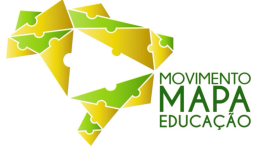 MOVIMENTO MAPA EDUCAÇÃO
Somos um movimento formado por jovens e para jovens, que tem como missão lutar por uma educação de qualidade para todos os brasileiros, fazendo do jovem o protagonista dessa mudança.

Para isso, buscamos ser referência na fiscalização de políticas e no debate educacional para tornar a educação, de fato, uma prioridade na agenda nacional.
Escola Municipal de Educação Básica, EMEB Nova Era, Canarana, Mato Grosso
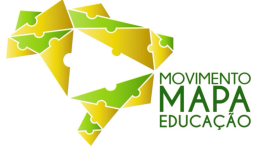 2014
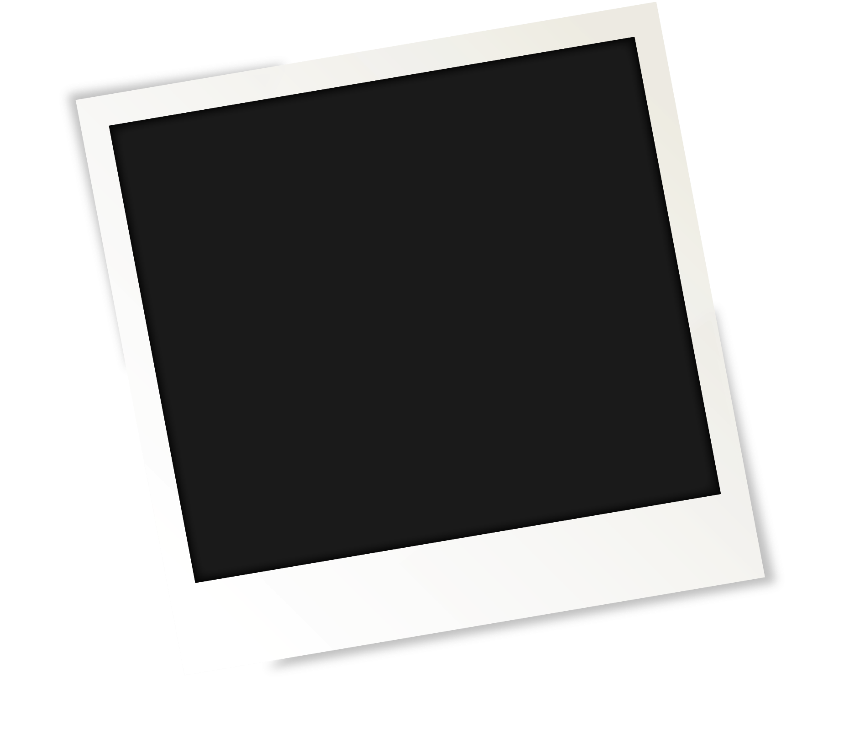 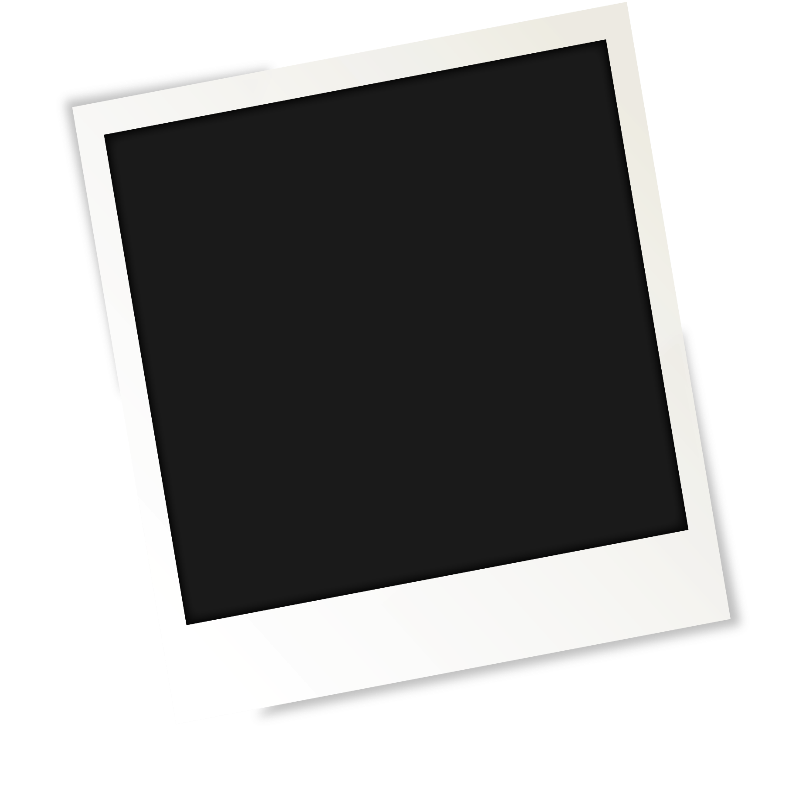 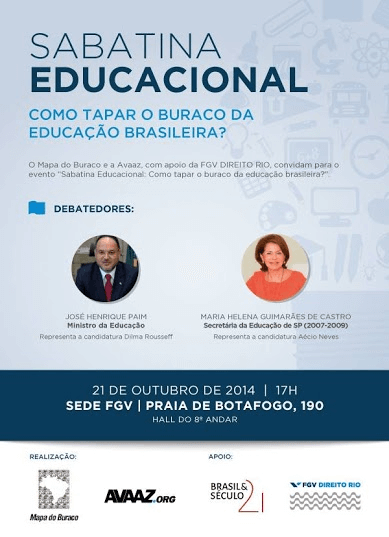 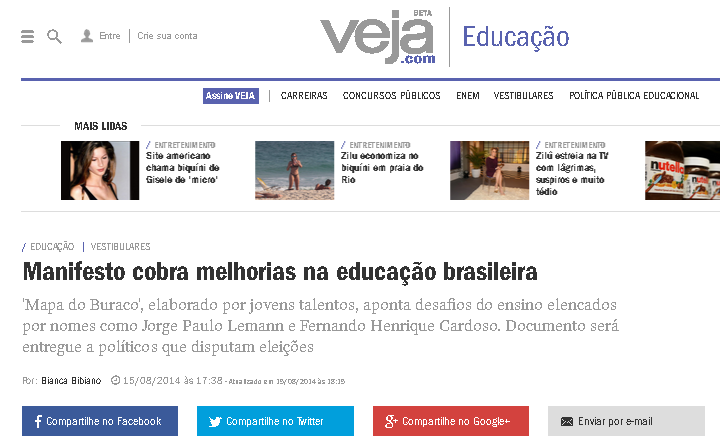 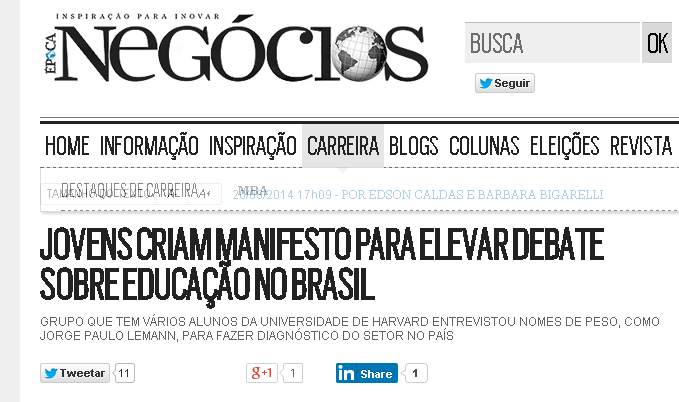 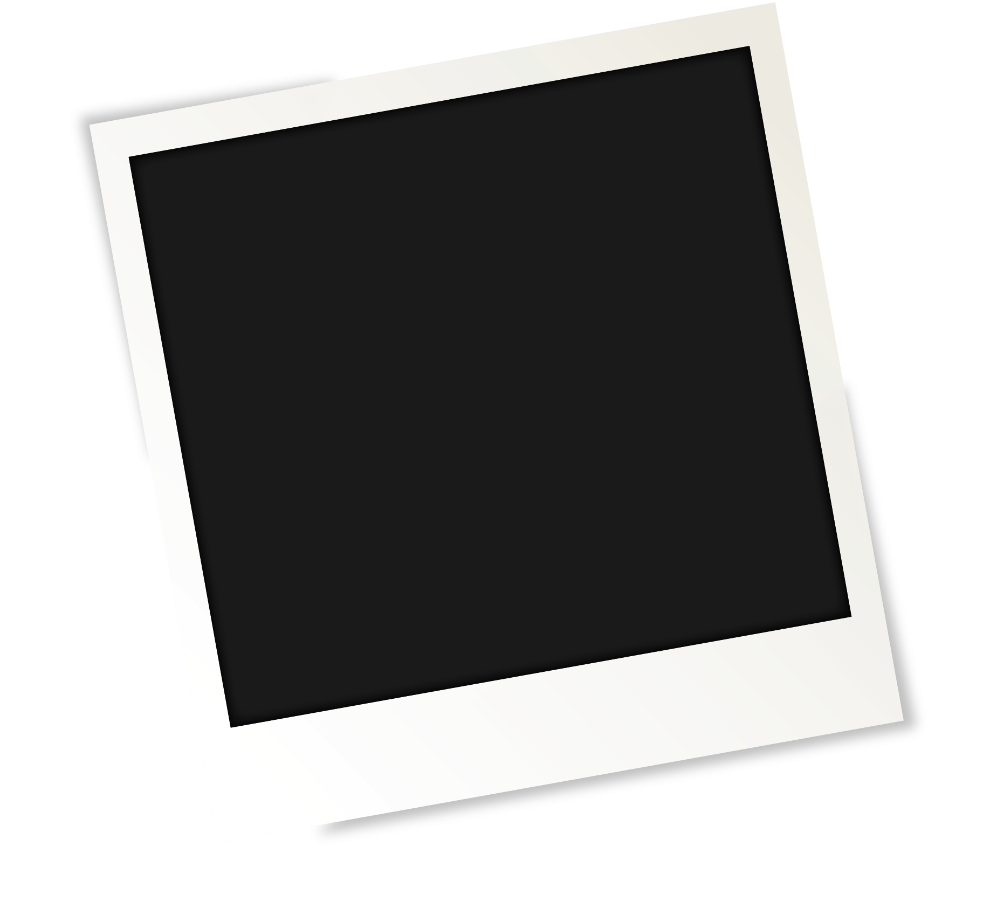 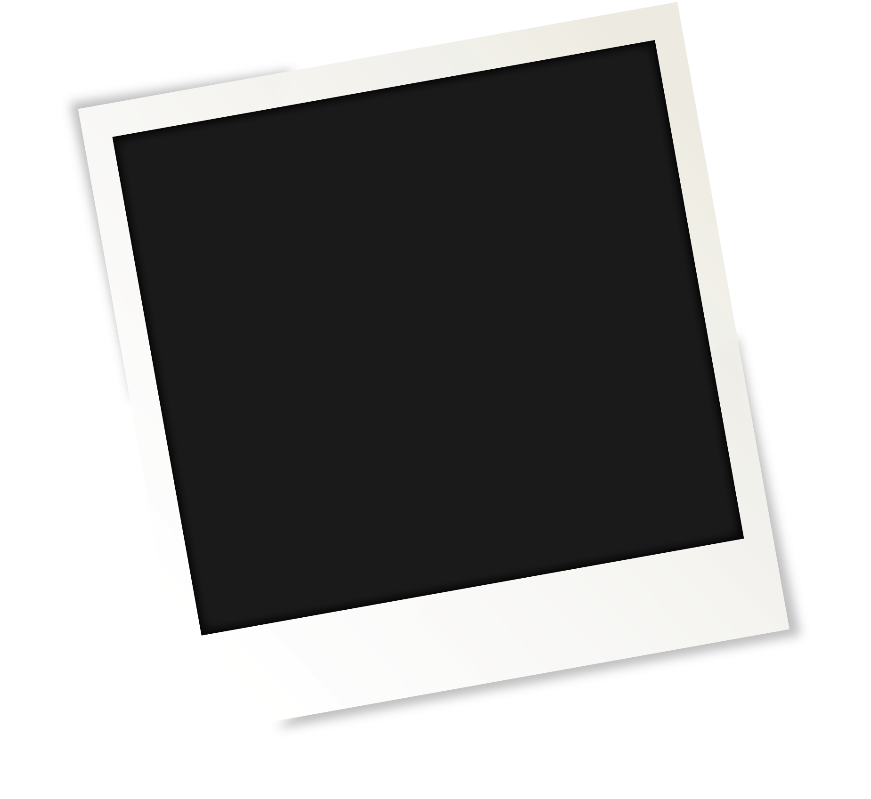 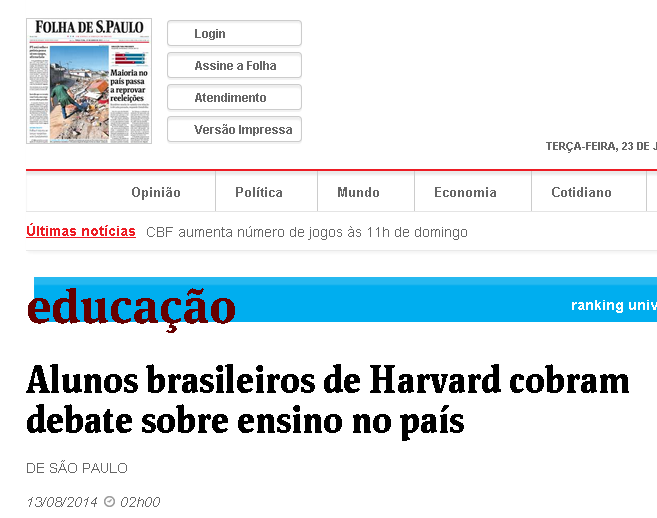 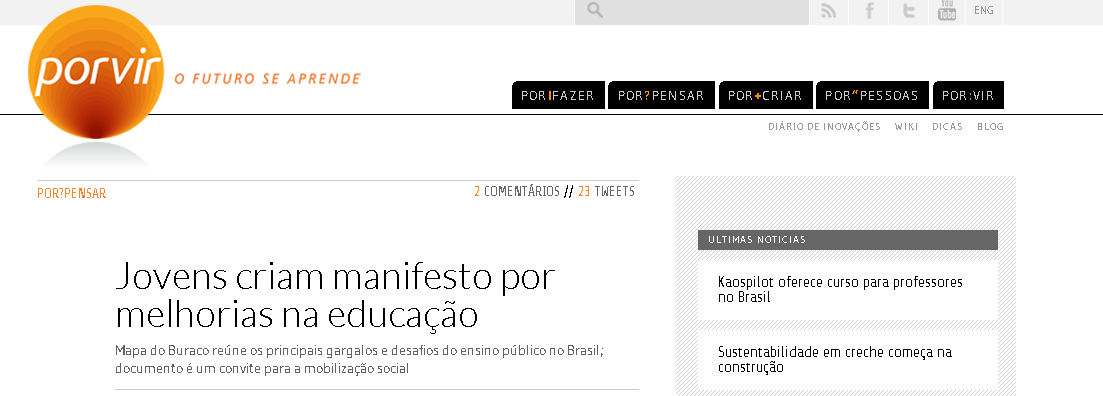 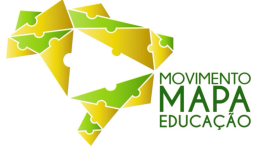 2015
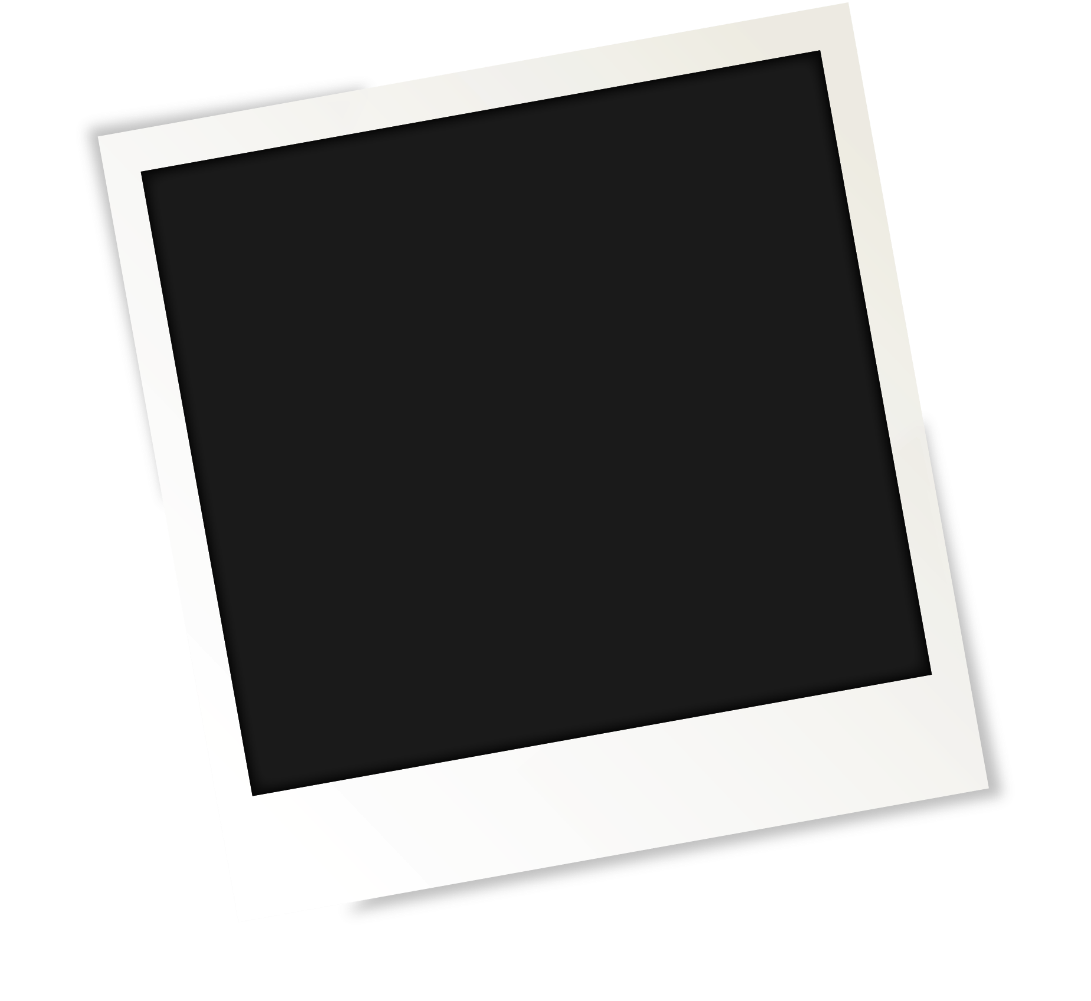 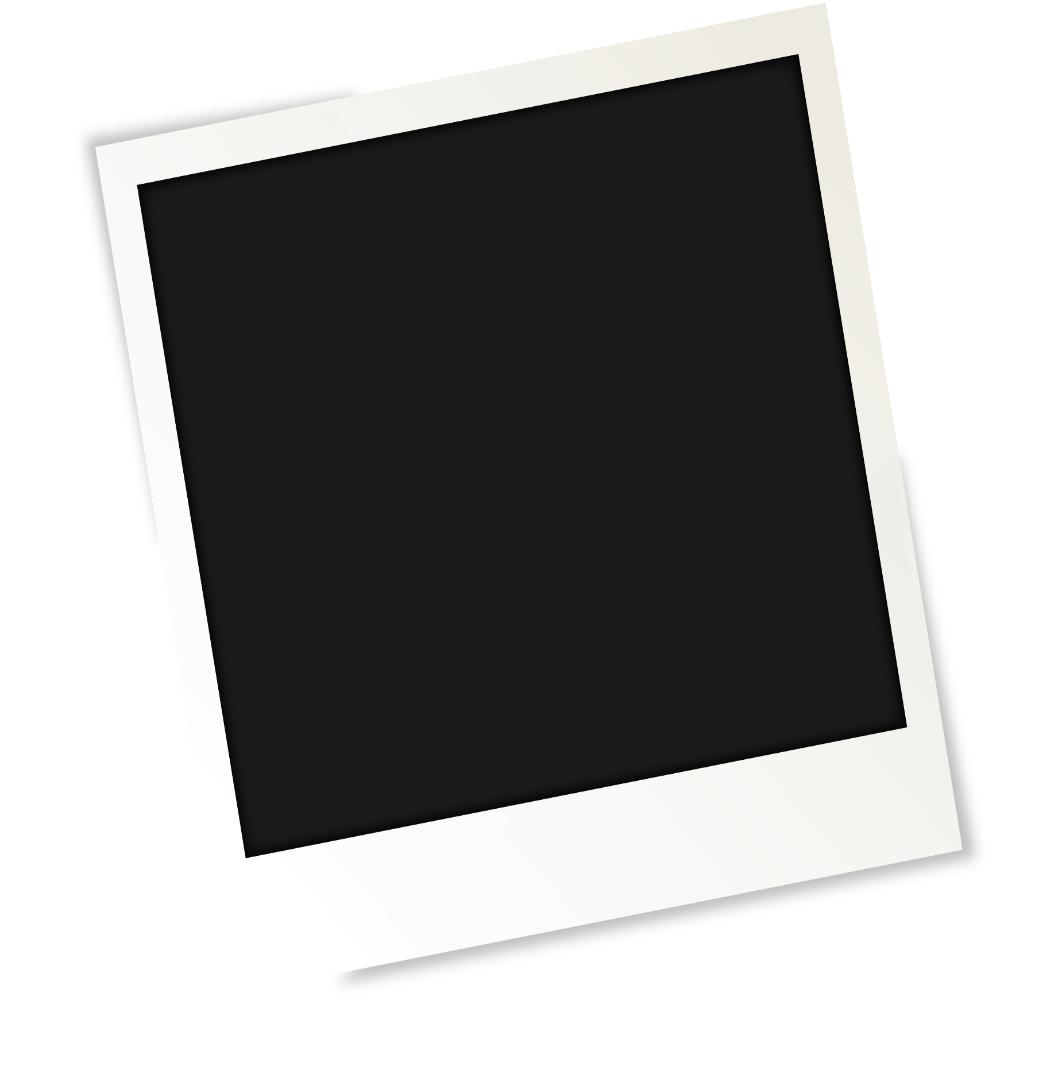 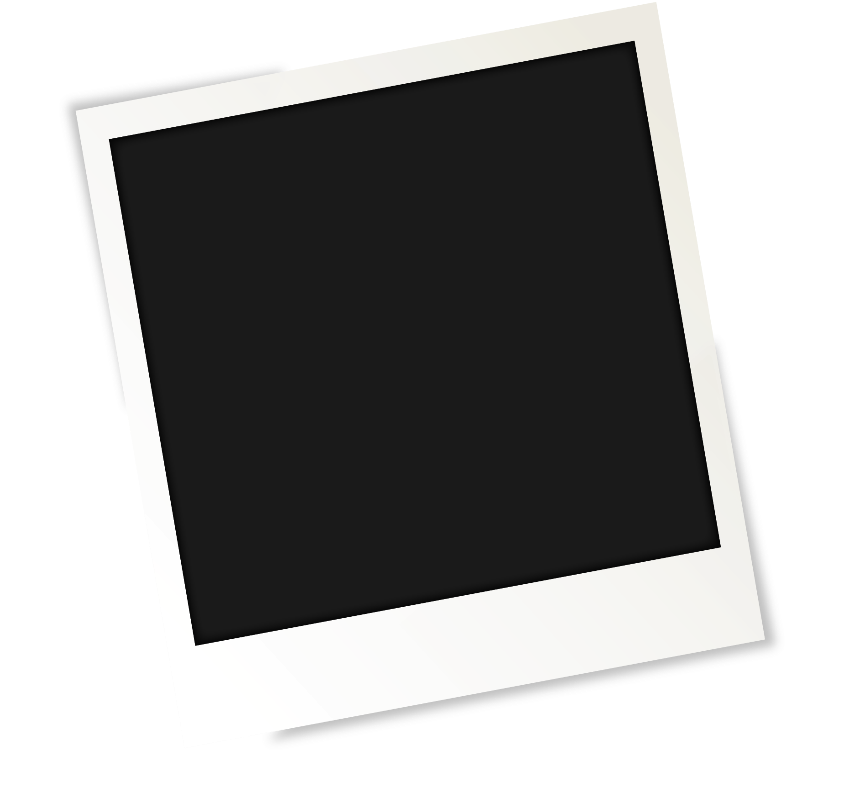 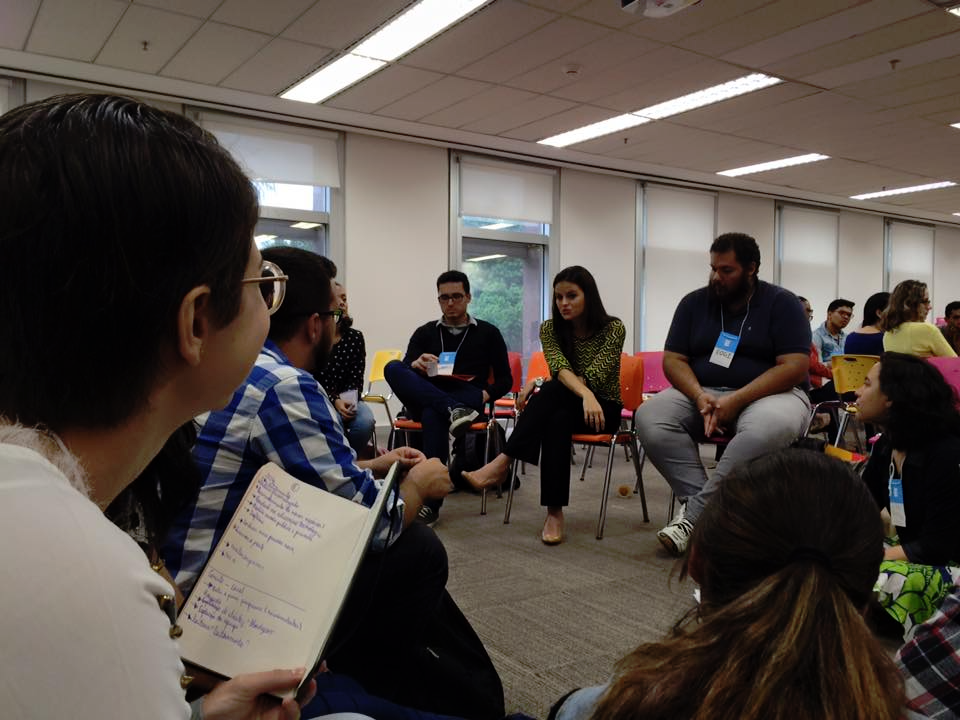 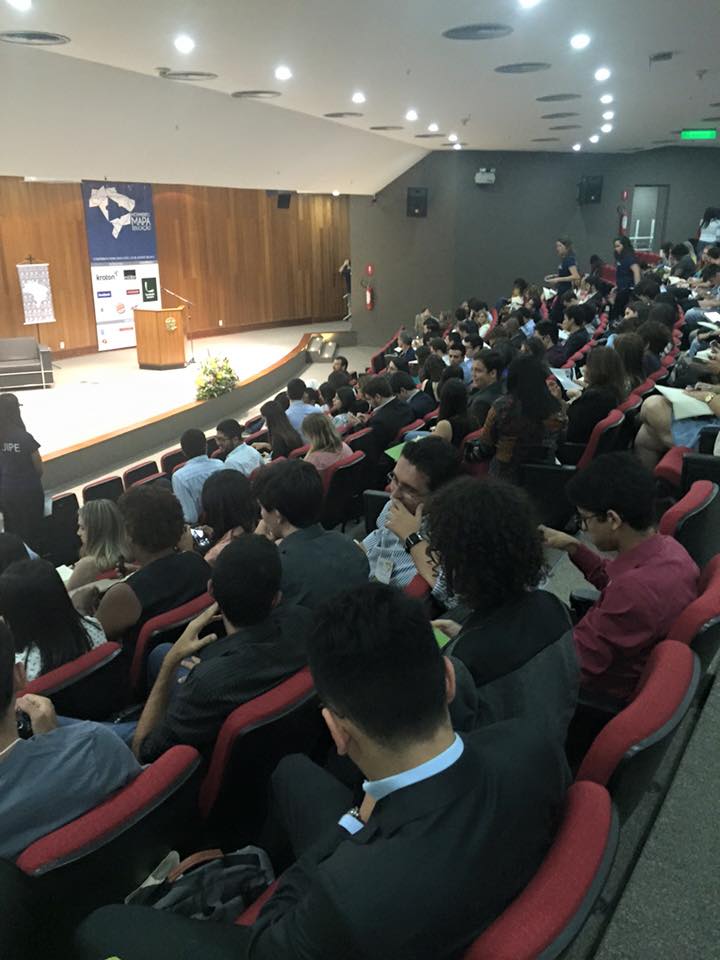 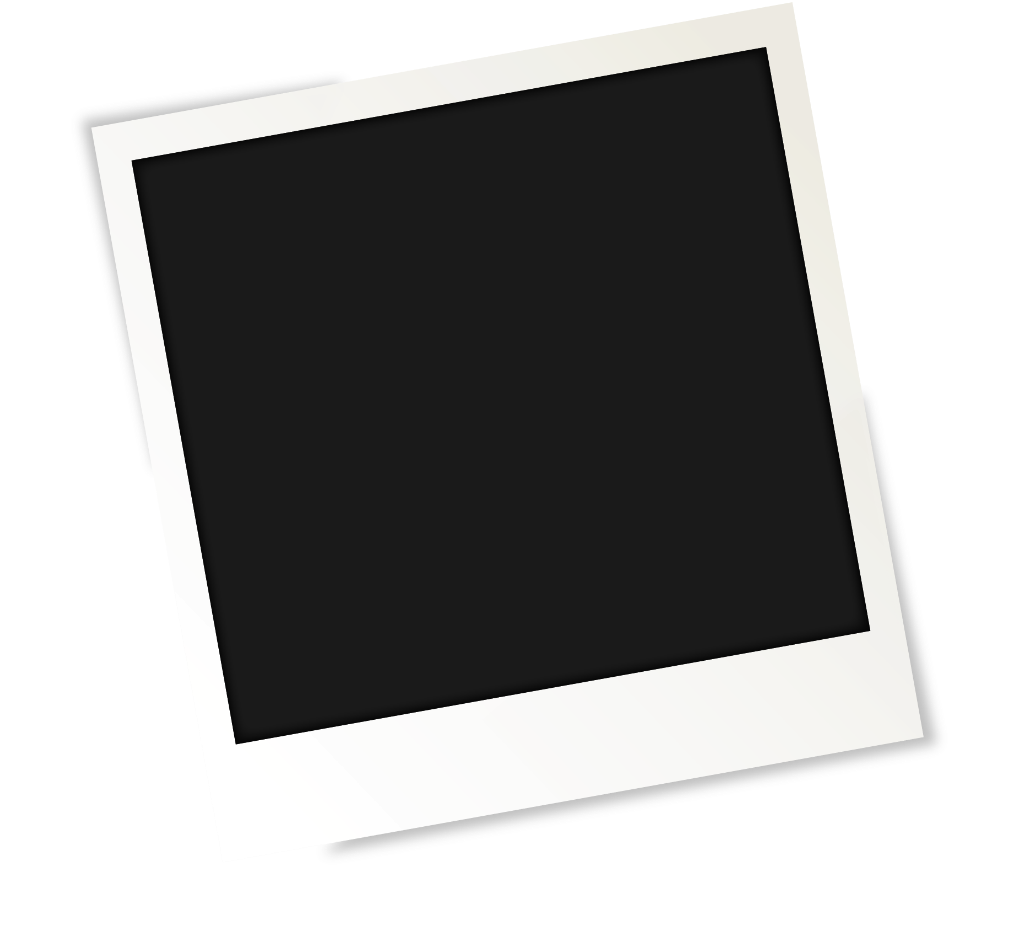 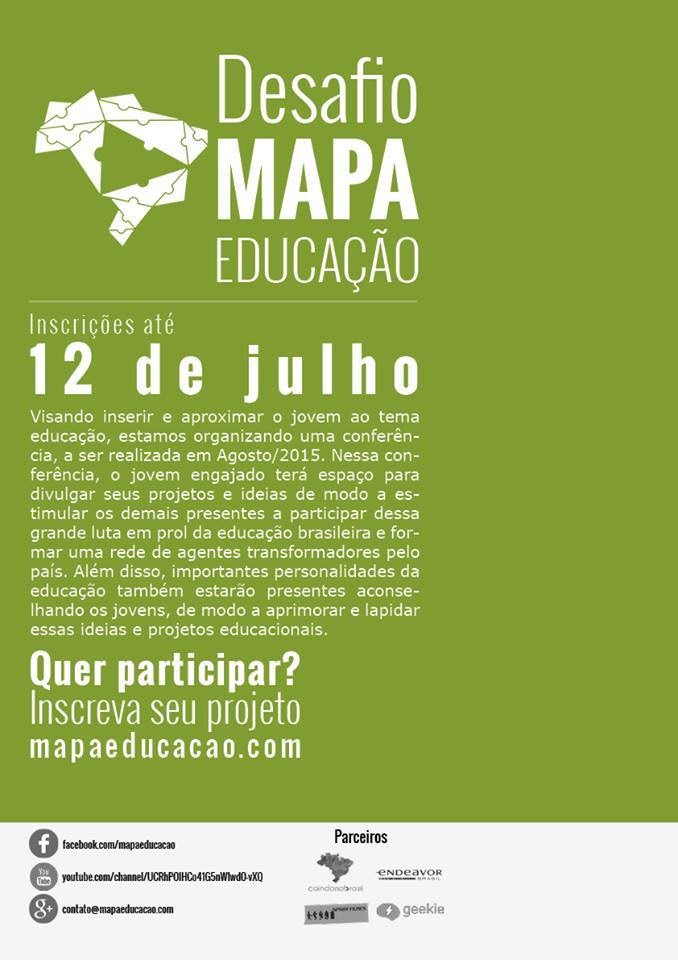 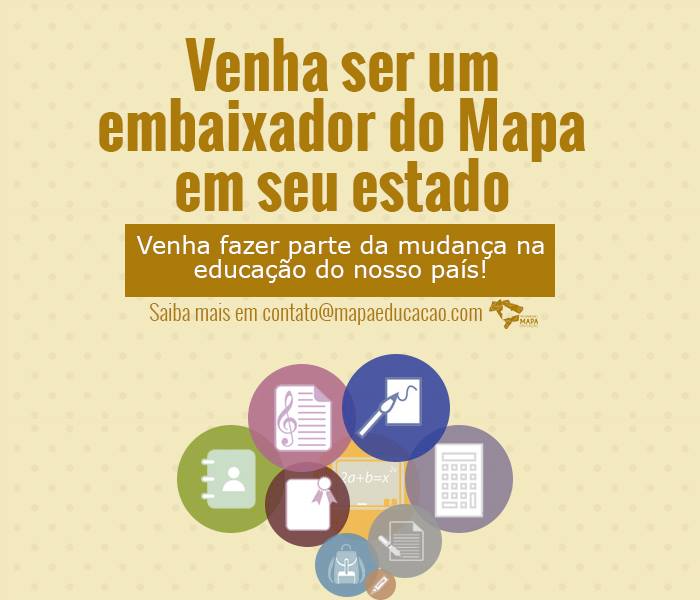 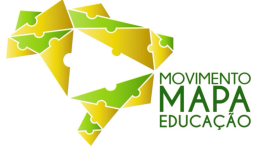 2016
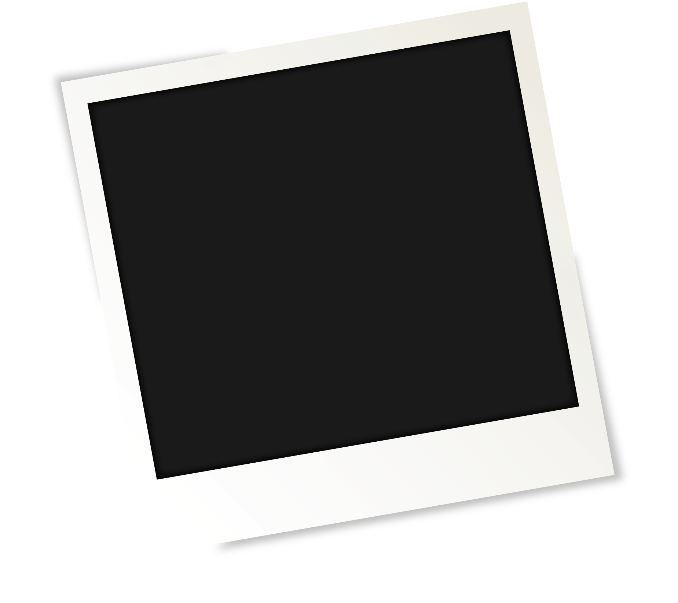 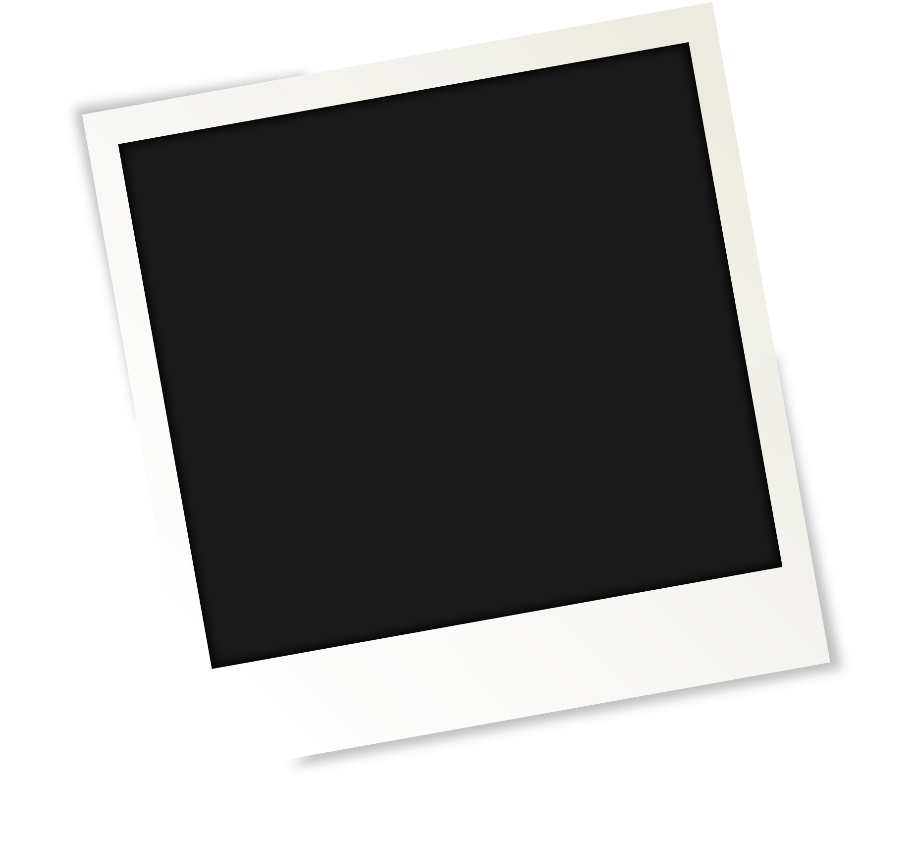 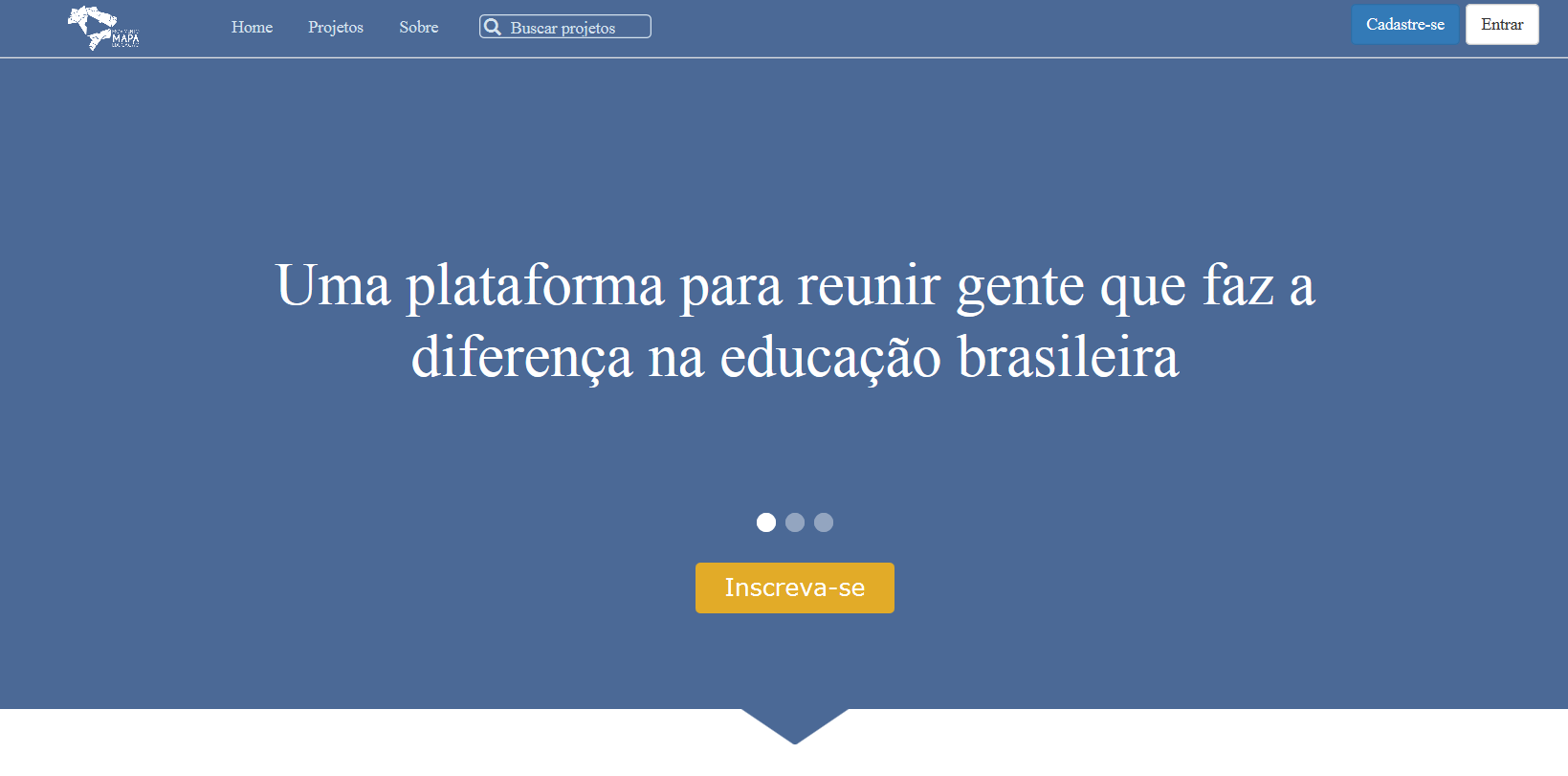 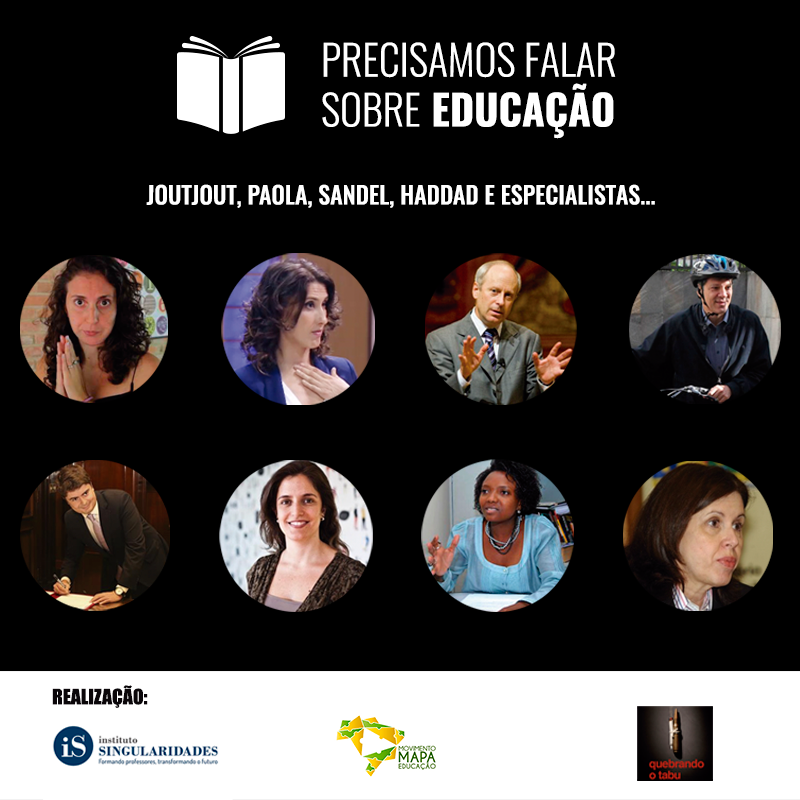 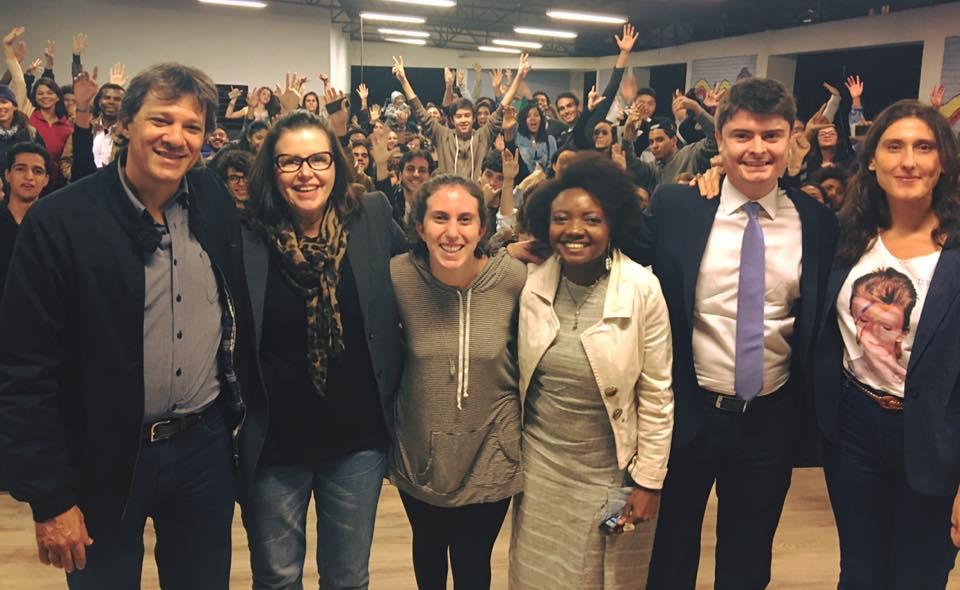 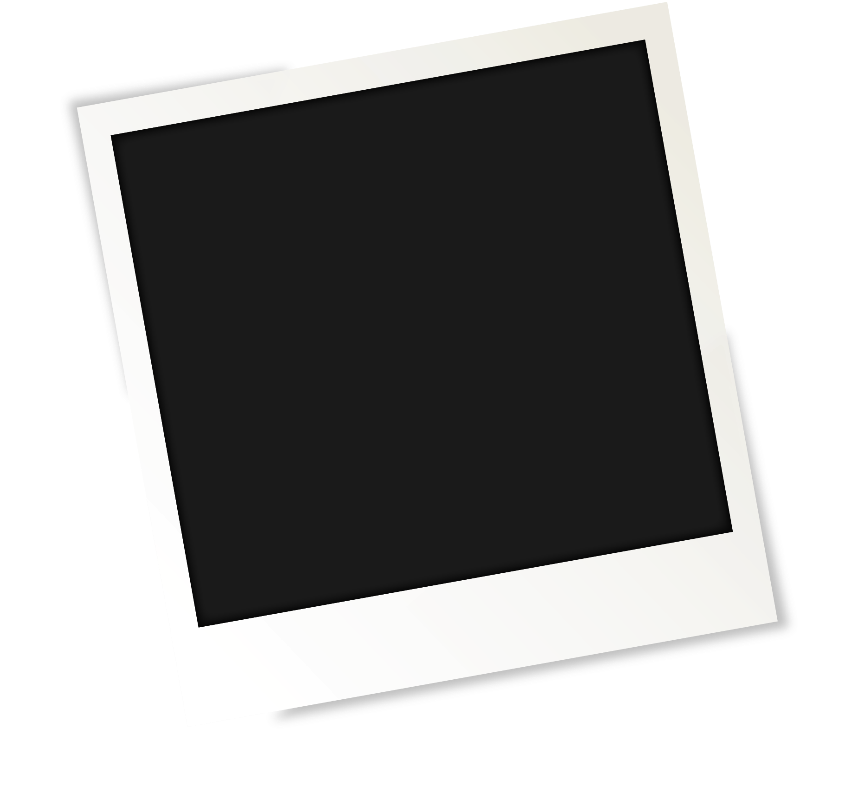 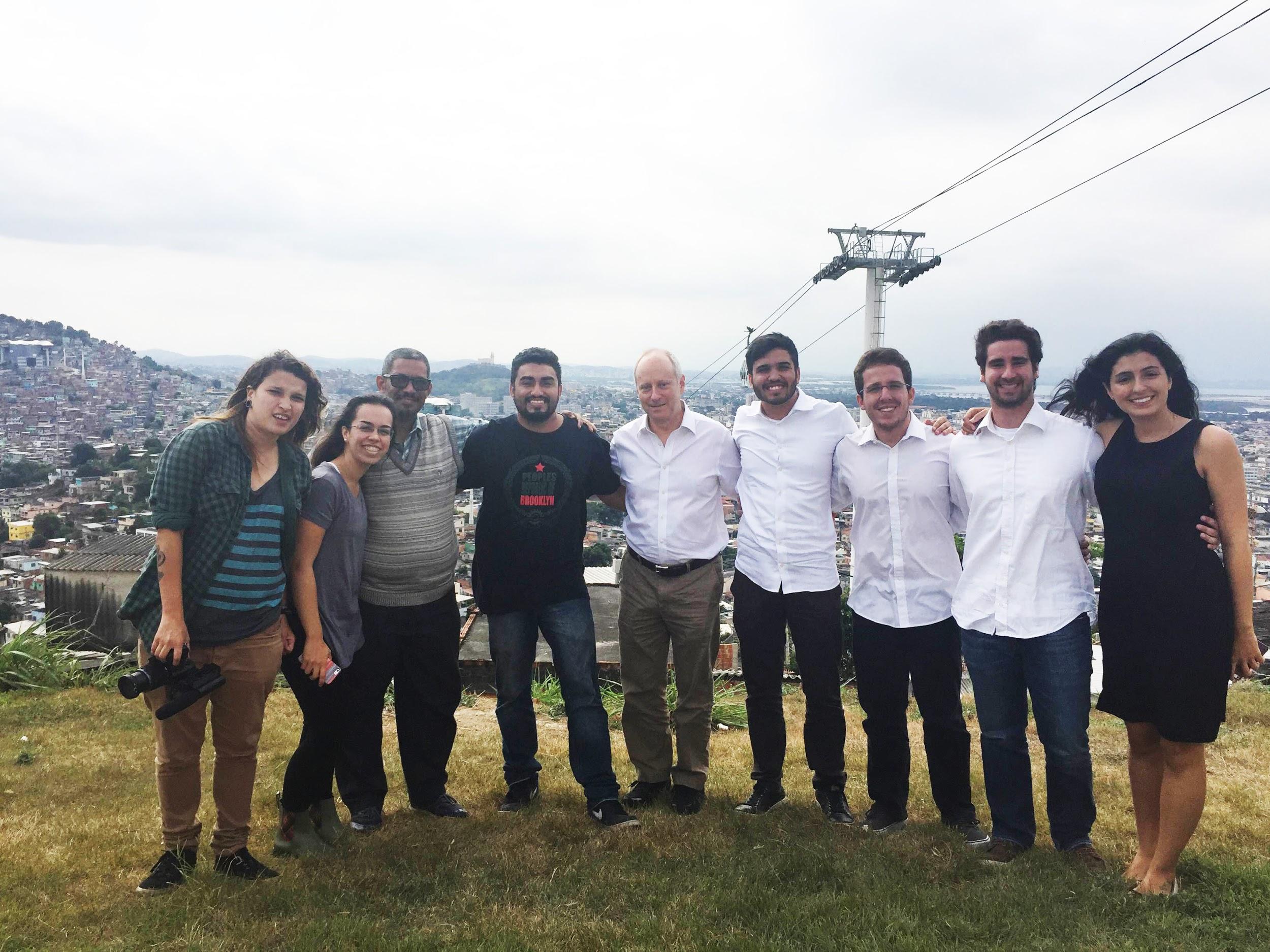 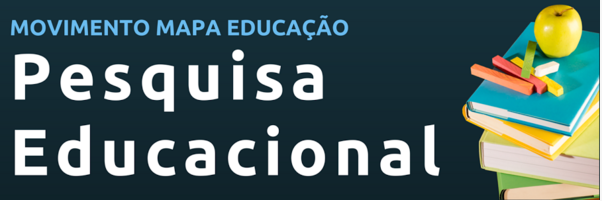 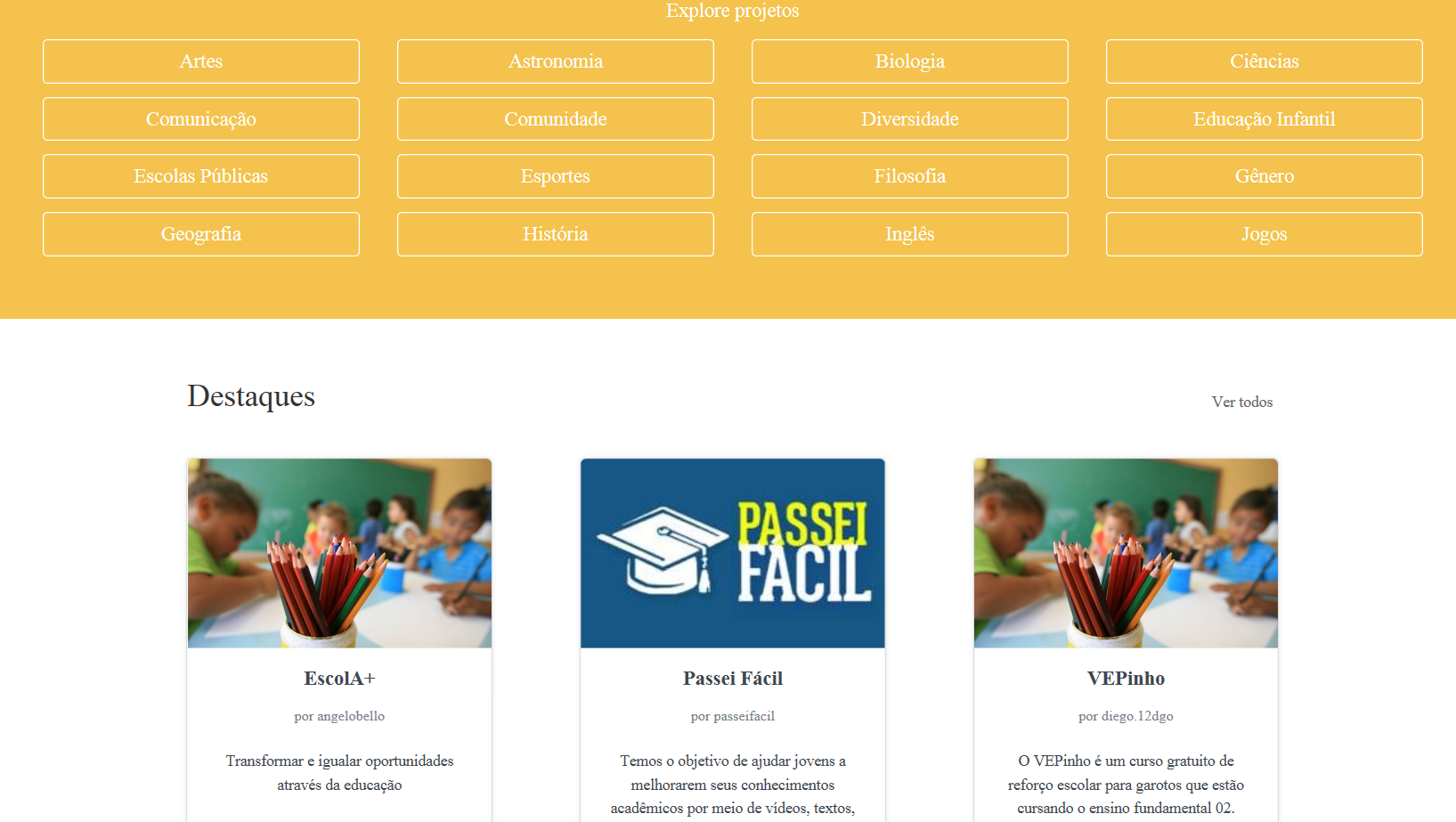 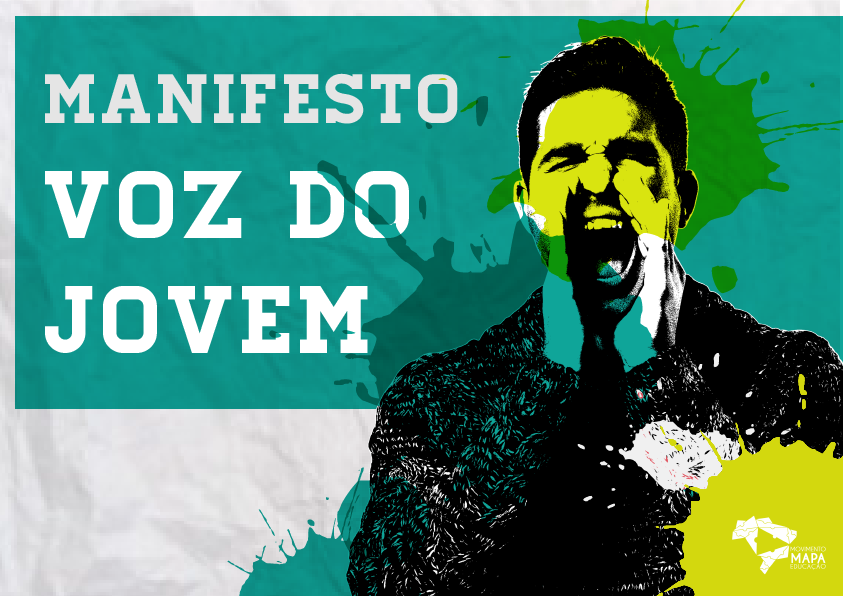 MANIFESTO VOZ DO JOVEM
12,132
RESPOSTAS

DEZENAS
DE ESTUDANTES E PROFESSORES ENTREVISTADOS
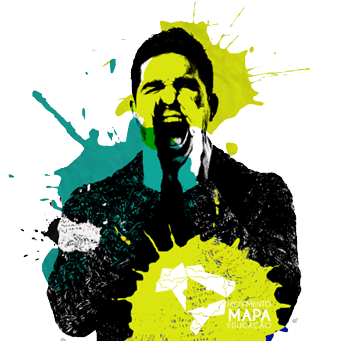 DESCOBERTAS:DIA-A-DIA ESCOLAR
MOTIVAÇÃO
CURRÍCULO
FORMAÇÃO CRÍTICA E CIDADÃ
INTEGRAÇÃO E PARTICIPAÇÃO
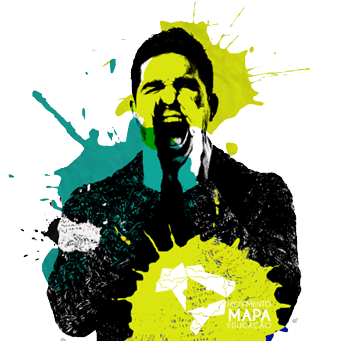 DESCOBERTAS:UM RETRATO DA DESIGUALDADE
CONDIÇÃO DA ESCOLA
MEIO FAMILIAR
INTERESSES DOS ALUNOS
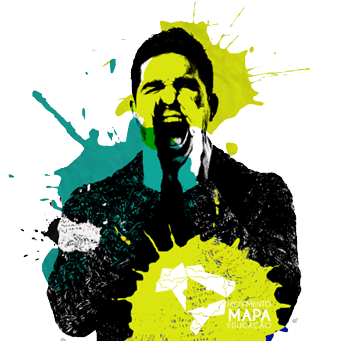 DESEMPENHO DE ACORDO COM O TIPO DE ESCOLA E STATUS
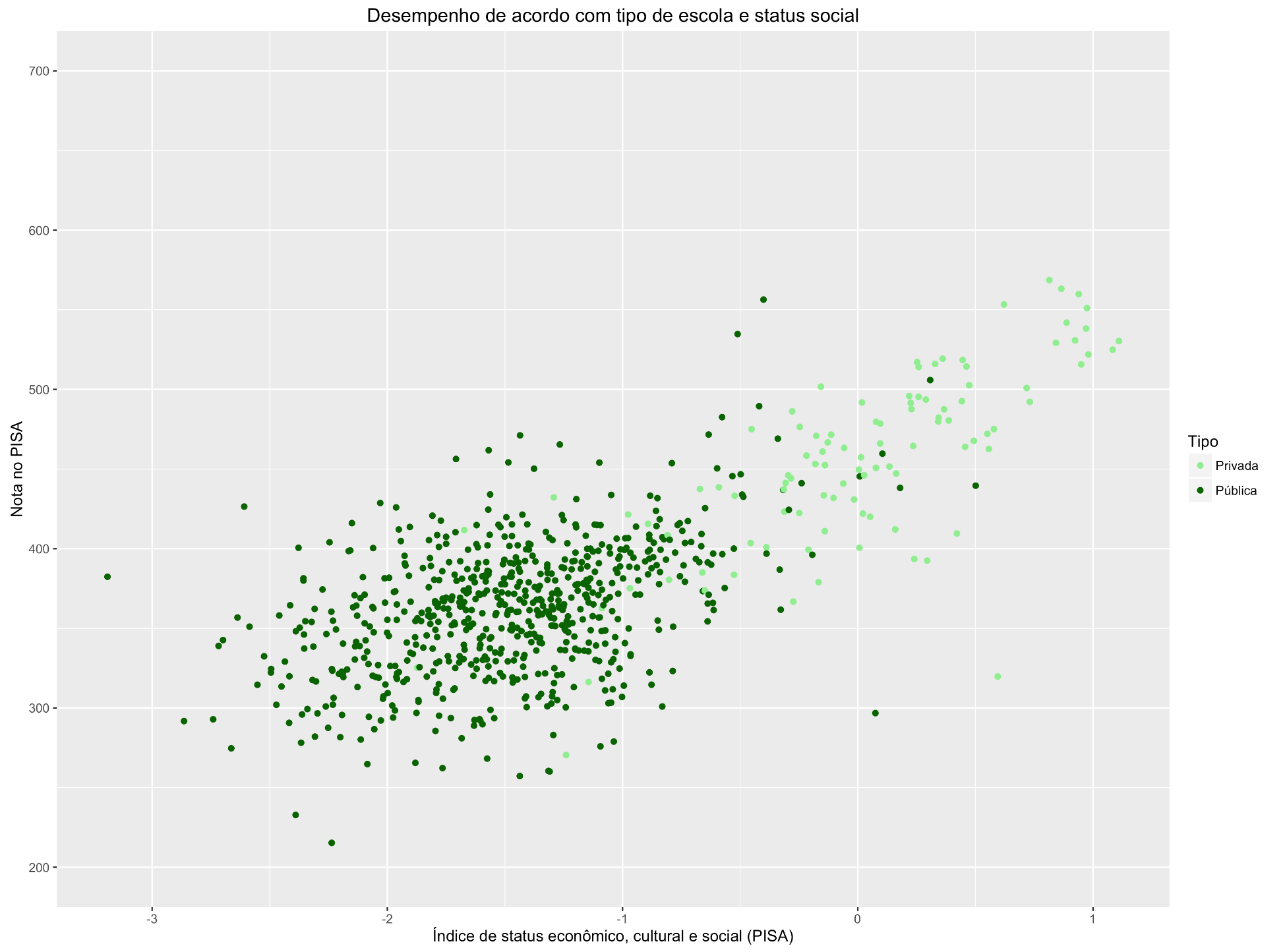 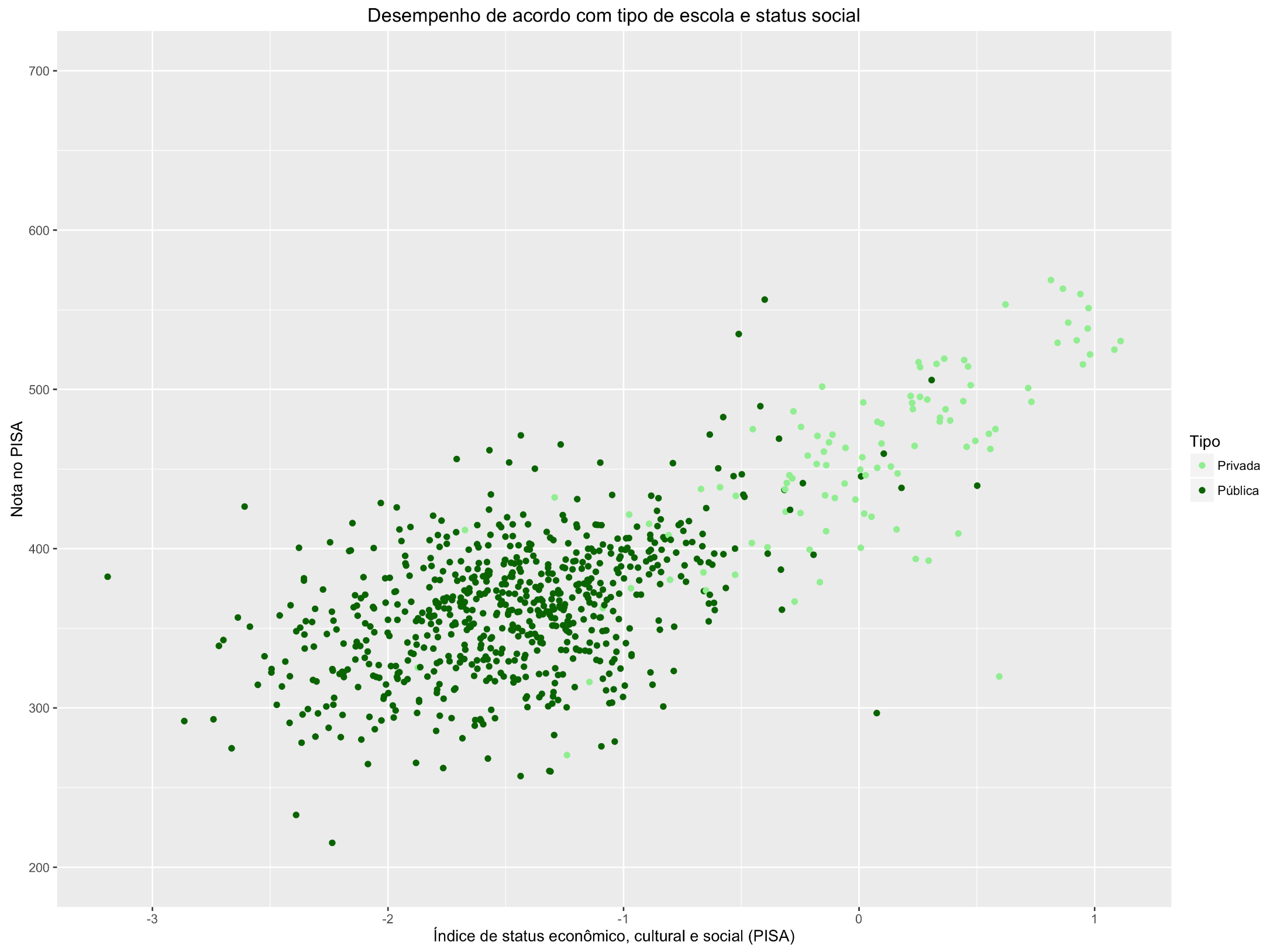 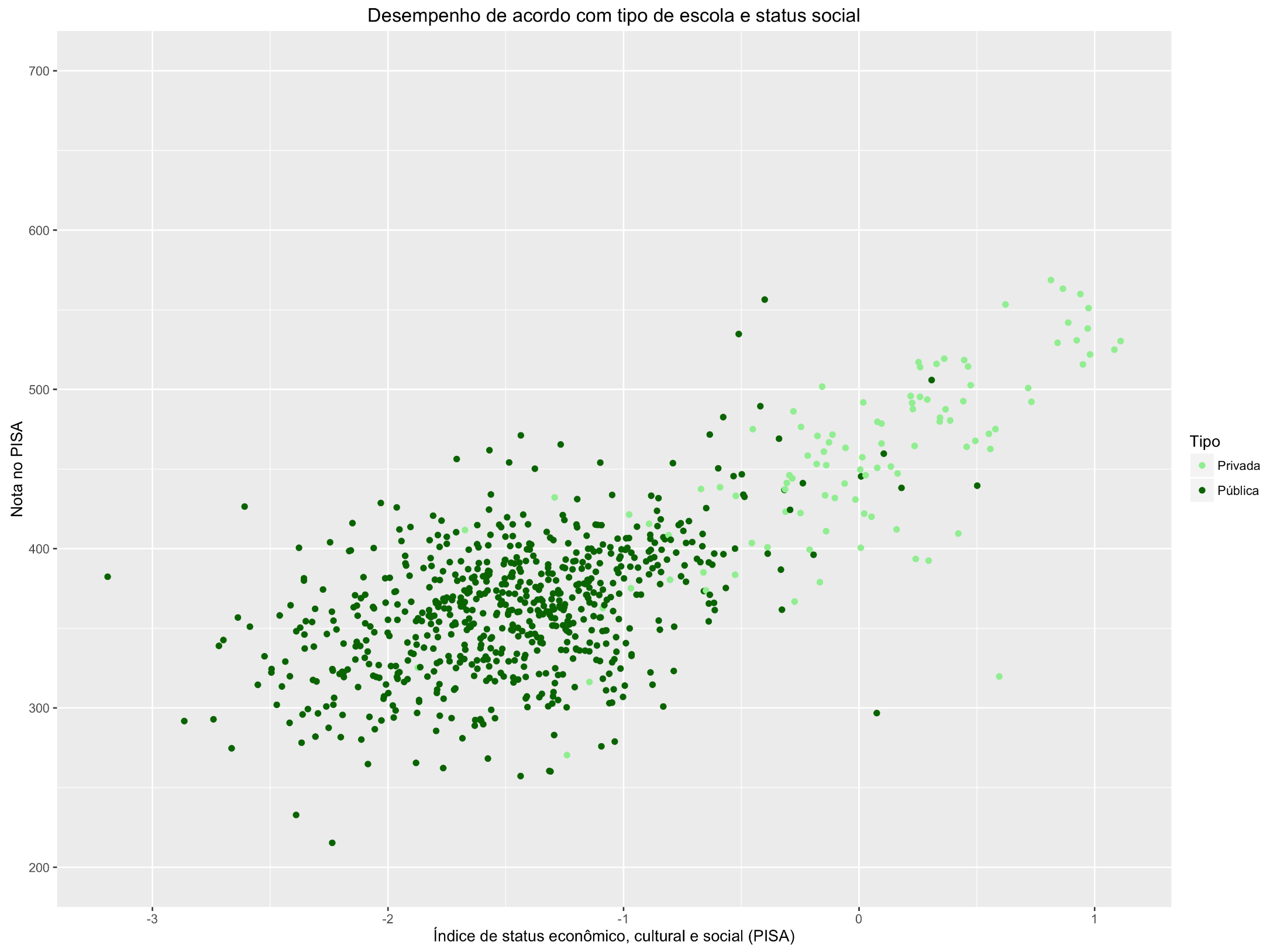 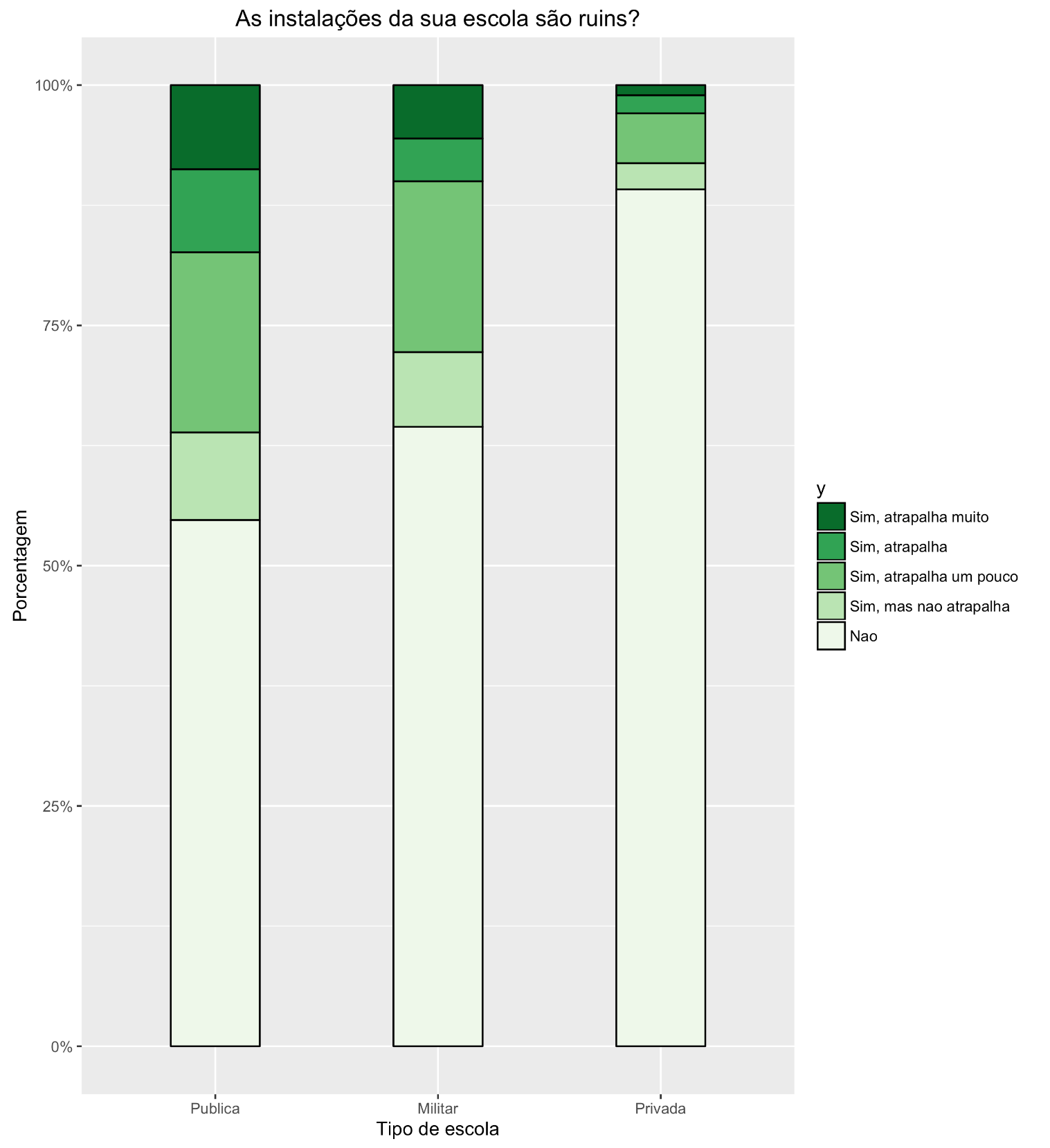 AS INSTALAÇÕES DA SUA ESCOLA SÃO RUINS?
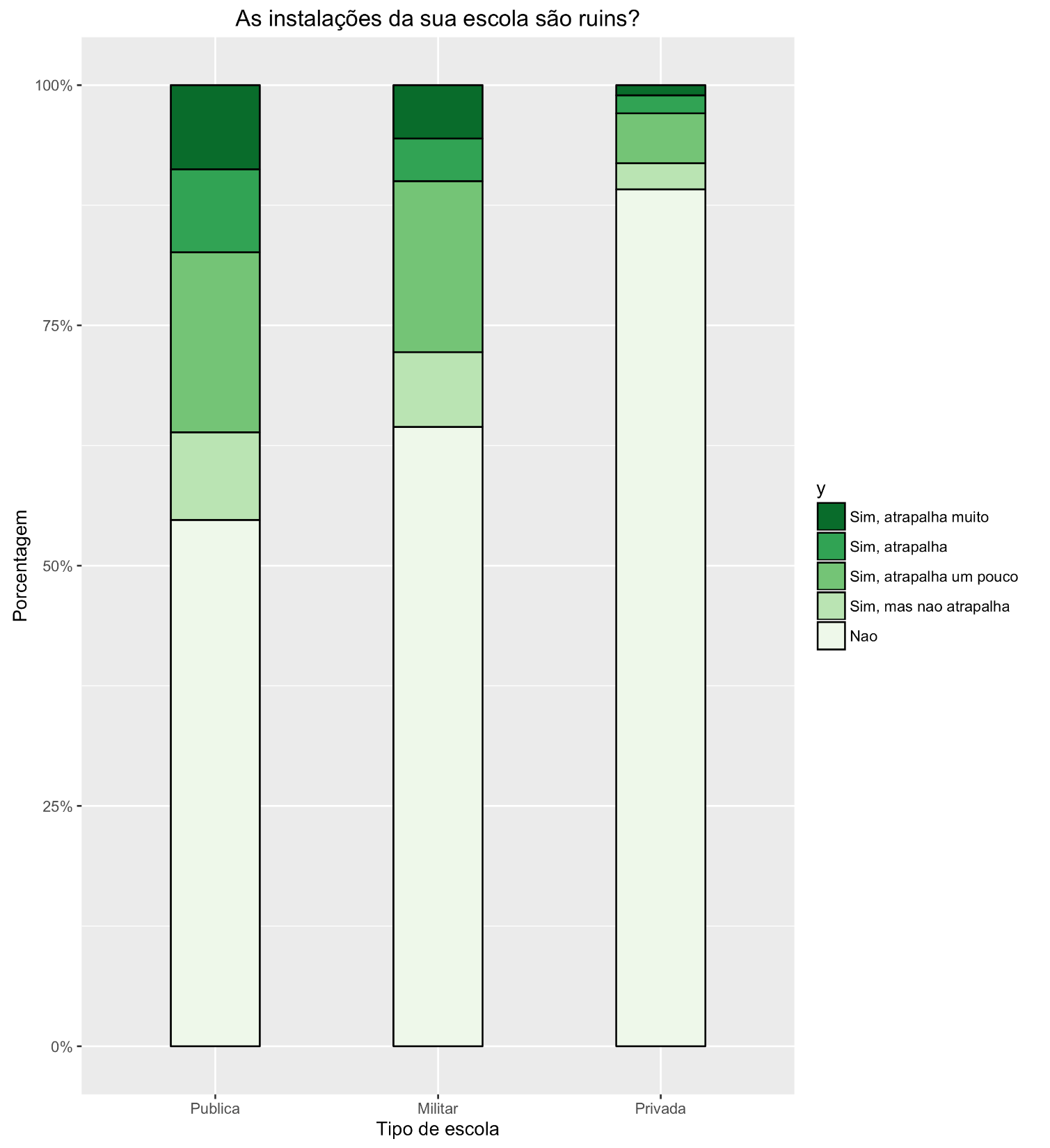 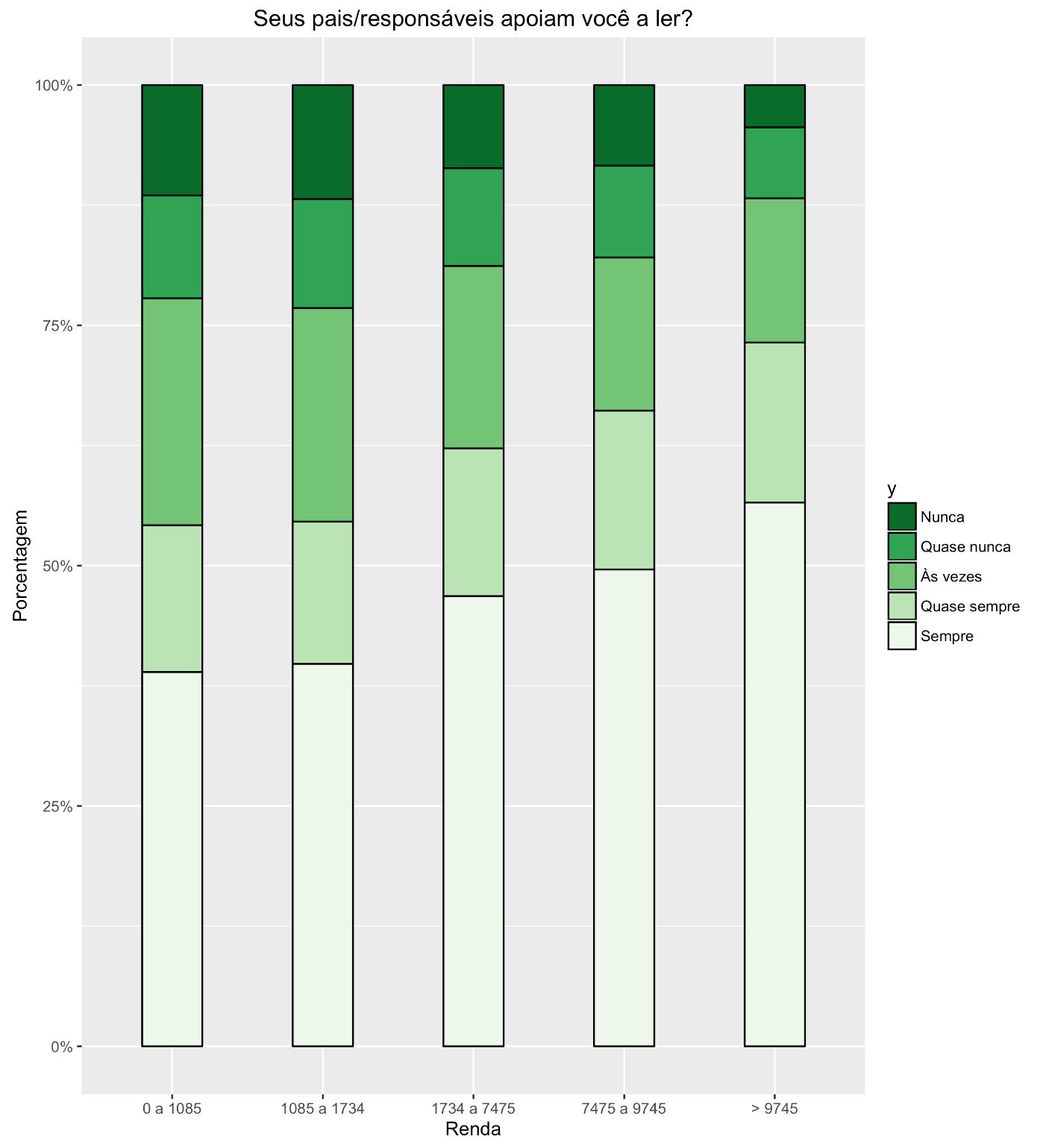 SEUS PAIS/RESPONSÁVEIS APOIAM VOCÊ A LER?
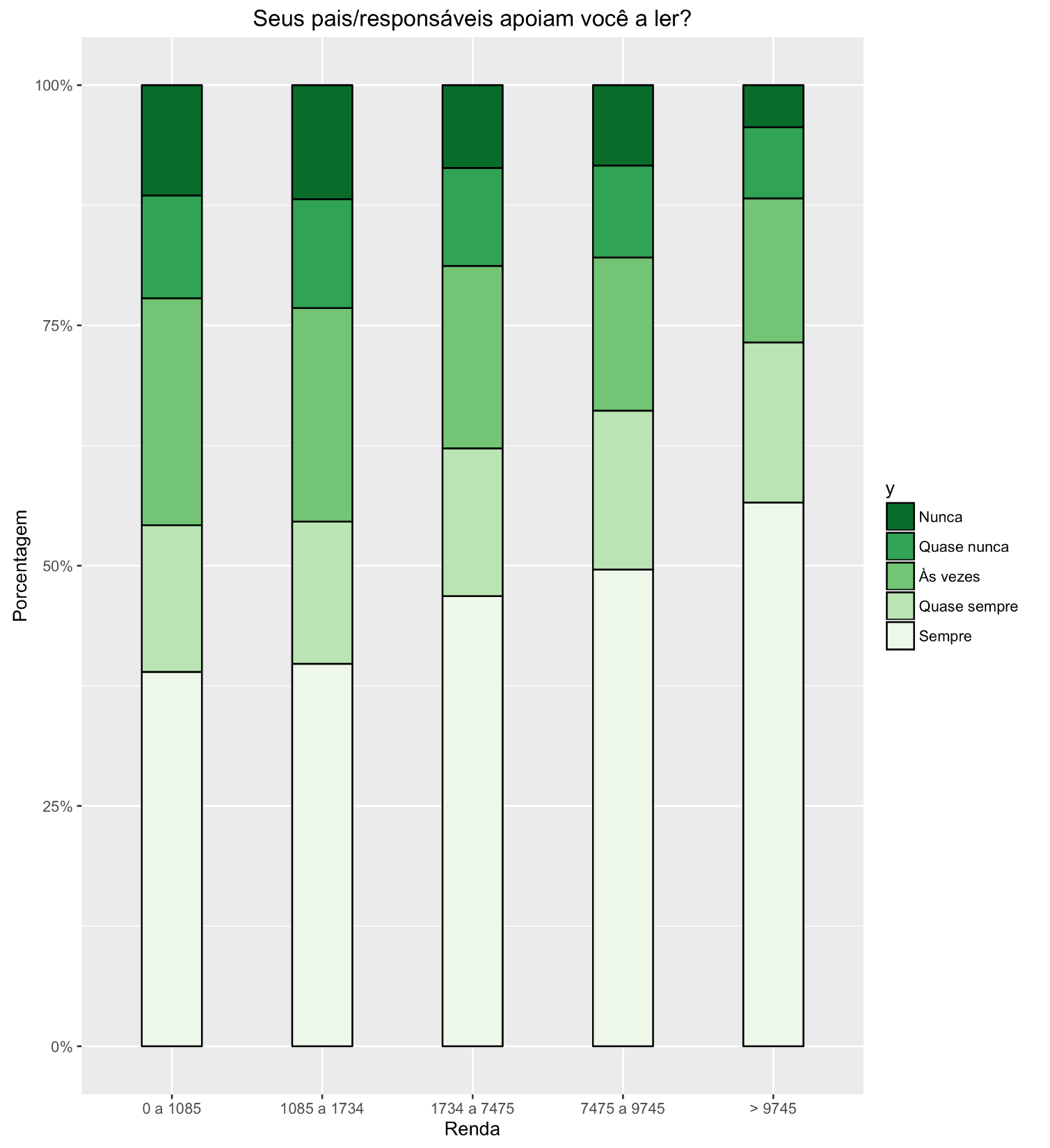 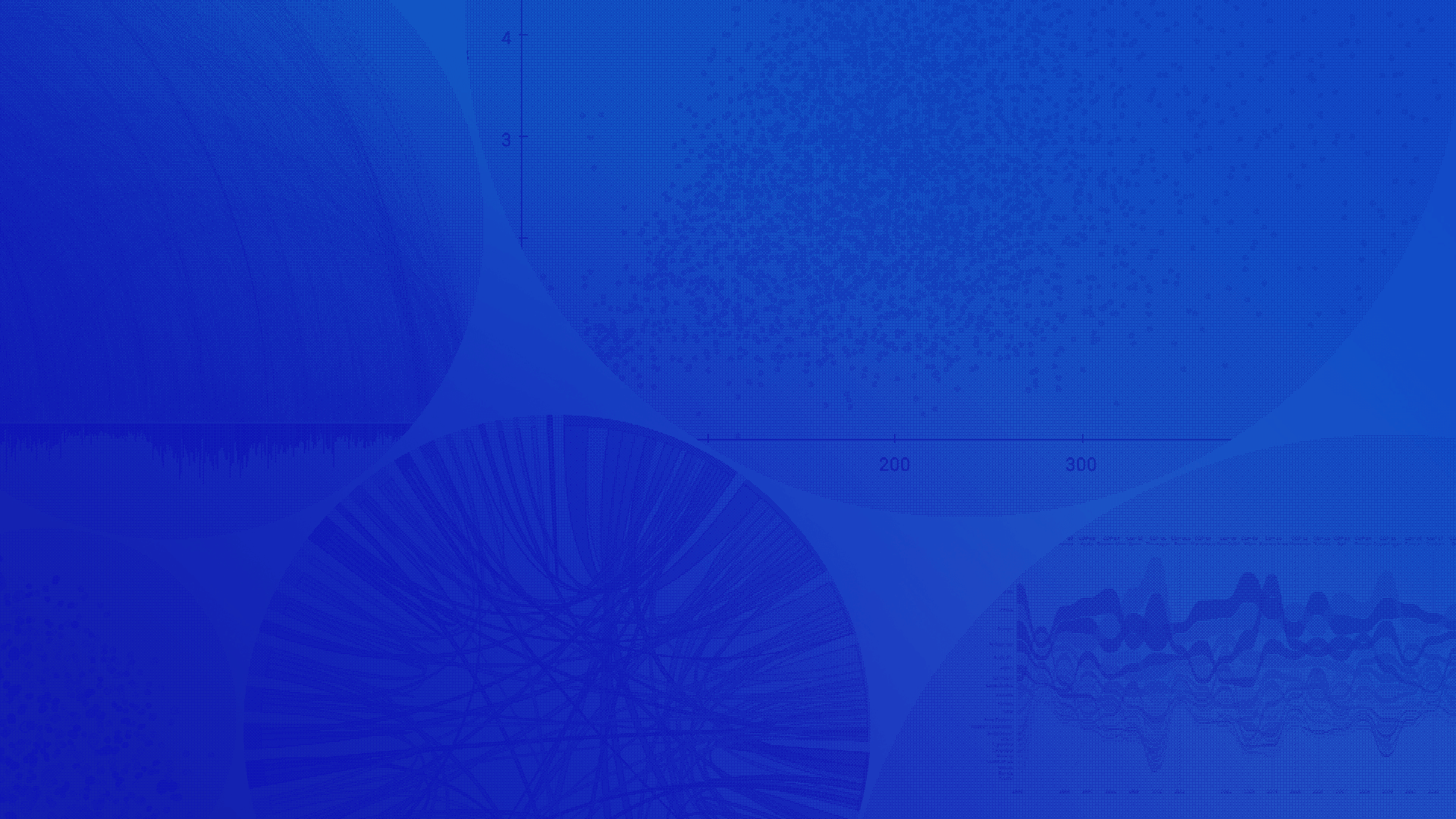 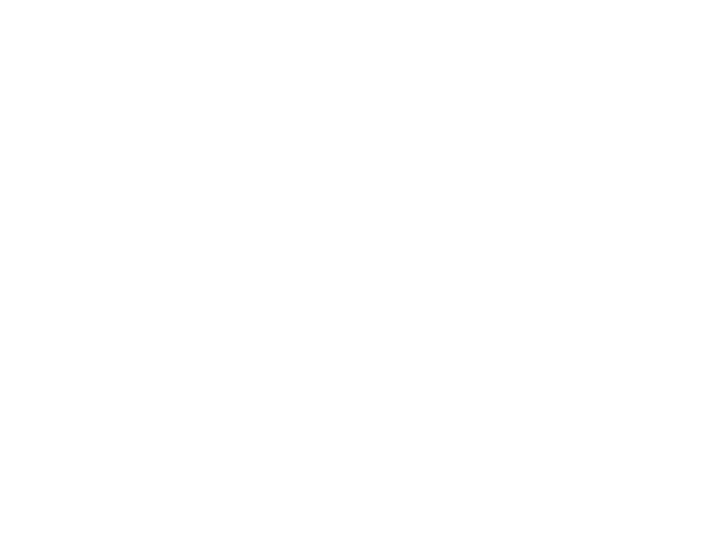 MAPA EDUCAÇÃO
ENSINO MÉDIO
AGOSTO 2017
95%
dos jovens têm vontade de mudar a educação brasileira
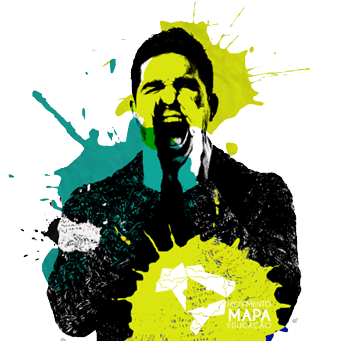 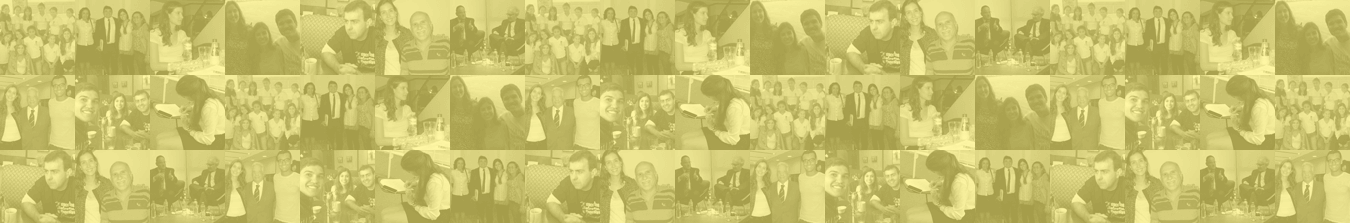 A educação é o único caminho a ser trilhado para que o Brasil se transforme no país que queremos.



www.mapaeducacao.com
Facebook.com/mapaeducacao
renan@mapaeducacao.com
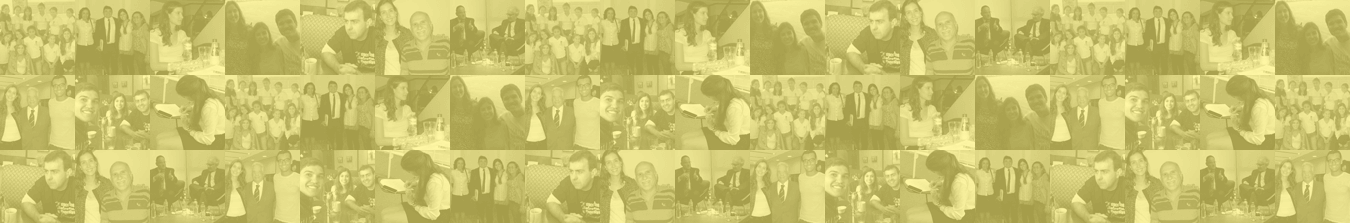